Advising Clients in Selecting Life Insurance Carriers in the 21st Century
Wayne E Thomas, CLU(R), AEP(R)
Thomas Financial Group
Metairie, Louisiana
504-831-7747




Wayne Thomas is a Member Agent of the Nautilus Group(R) a service of New York Life. 
Thomas Financial Group is independently owned and operated from New York Life Insurance Company.
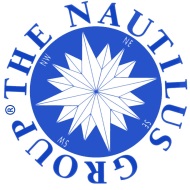 For Use With CPAs, Attorneys and Other Professional Advisors Only.  Not Intended for Retail Distribution. Advising Clients in Selecting Life Insurance Carriers in the 21st Century
1
Important Disclosure Information
This seminar is provided for informational purposes only and for use with professional advisors only.  It is not intended for distribution or use with the general public.  
New York Life Insurance Company, its affiliates, agents and employees  do not provide tax, legal or accounting advice, and none is intended nor should be inferred from the foregoing comments and observations. 
Everyone should be advised to seek the counsel of their own tax, accounting and legal advisors who must form their own independent opinions on these matters based upon their independent knowledge and research. 
Other carrier information is derived from public sources deemed reliable. While believed to be factual, the accuracy and completeness of this information cannot be guaranteed. This information should not be used in lieu of a complete due diligence analysis.
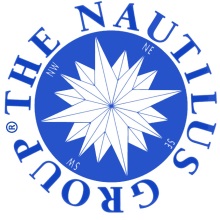 For Use With CPAs, Attorneys and Other Professional Advisors Only.  Not Intended for Retail Distribution. Advising Clients in Selecting Life Insurance Carriers in the 21st Century
2
[Speaker Notes: Speaker will reference disclosure information.]
20th Century Approach
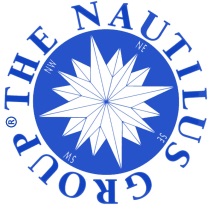 For Use With CPAs, Attorneys and Other Professional Advisors Only.  Not Intended for Retail Distribution. Advising Clients in Selecting Life Insurance Carriers in the 21st Century
3
Carrier Due Diligence by Advisors
Historically, when assisting clients with carrier due diligence, advisors justifiably relied upon:	
Carriers’ ratings by the rating agencies
Comdex rankings
Not a rating itself, but a composite of all the ratings that a company has received. It ranks the companies, on a scale of 1 to 100, in relation to other companies that have been rated by the services*
Review of life insurance illustrations
Including side by side review of competing illustrations
For competing carriers with comparable ratings, advising on the selection of a carrier basically came down to price
Justified in part based on little, if any, historical risk to consumer of carrier default when highly rated carriers were in competition
Source: https://www.vitalsalessuite.com/VitalSigns/help/dataandrating/comdex.aspx, 12.14.15
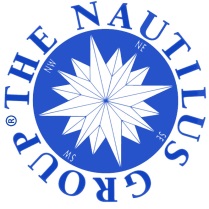 For Use With CPAs, Attorneys and Other Professional Advisors Only.  Not Intended for Retail Distribution. Advising Clients in Selecting Life Insurance Carriers in the 21st Century
4
[Speaker Notes: Rating agencies include  AM Best, Fitch Ratings, Moody’s Investors Service and Standard & Poor’s.

The Comdex is not a rating itself, but a composite of all the ratings that a company has received. The Comdex ranks the companies, on a scale of 1 to 100, in relation to other companies that have been rated by the services. The Comdex is an effort to reduce the confusion over ratings, which is caused by each ratings service using a different scale.

 How is the Comdex Calculated?	

To calculate the Comdex, we first determine the percentiles for each rating service. We start by counting the total number of companies rated by the service. Next we count the number of companies in each rating category. From that data, we calculate the percentile for each rating category. For Example, let us take a sample rating service and calculate the percentiles. The Super Rating Service assigns ratings in five categories, A, B, C, D and E. It has rated a total of 50 companies as shown below. The percentiles would be calculated as follows: 

Ratings	Companies	Percentile	
A	5	100	
B	10	90	
C	15	70	
D	10	40	
E	10	20	
 	50	 	

We repeat this process and construct a table of percentiles for each of the rating services. Using these tables, we can now calculate the Comdex for a given company. We take each rating that the company has received, and look up the percentile in the table for that rating service. Then we average the percentiles and factor in the number of ratings received to give the Comdex. 
NOTE: A company needs to be rated by at least two rating services to receive a Comdex. The Comdex is based on the ratings issued by the following rating services: A.M. Best, Standard & Poor's, Moody's Investors Service and Fitch.

Source:  https://www.vitalsalessuite.com/VitalSigns/help/dataandrating/comdex.aspx]
Current Factors/Increased Due Diligence
1990’s conversion of long standing mutual insurance companies to stock companies
Disproportionate wealth growth experienced by highest net worth clients during the 1990s and 2000s
Resulting in increasing amounts of life insurance to cover death benefit risks/needs
Near financial meltdown of 2008
Consumer protection against carrier default provided by state guaranty associations has not kept up with individual policyholder’s exposure
Sources : http://www.nolhga.com/aboutnolhga/main.cfm/location/whatisnolhga, 12.14.15
http://www.nolhga.com/resource/file/NOLHGAandFinancialCrisis.pdf  9.11.13
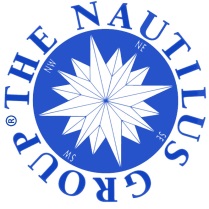 For Use With CPAs, Attorneys and Other Professional Advisors Only.  Not Intended for Retail Distribution. Advising Clients in Selecting Life Insurance Carriers in the 21st Century
5
[Speaker Notes: The significance of the conversion of a mutual insurance company to a stock company is discussed where relevant in later parts of the presentation, but in summary of primary significance to the subject matter of this presentation is that stock companies are owned by stockholders/investors, whereas mutual companies are owned by their policyholders.   For stock companies, business decisions of management as a function of their business model are influenced by striving to meet the needs and interests of both its stockholders and its policyholders, which may not always be aligned.  For mutual companies, this potential conflict does not present itself.  

National Organization of Life & Health Insurance Guaranty Associations’ website touts that since 1983, they have provided  protection to more than 2.5 million policyholders in more than 100 multi-state insolvencies, guaranteeing more than $22 billion in coverage benefits, which averages to about $8,800 of protection per policyholder.    

Source as of December 14, 2015:  http://www.nolhga.com/aboutnolhga/main.cfm/location/whatisnolhga

Under the Life and Health Insurance Guaranty Association Model Act, states generally offer protection from carrier default of up to $300,000 in life insurance death benefits and $100,000 in net cash surrender values, with some states offering as high as $500K.  

Source:  http://www.nolhga.com/resource/file/NOLHGAandFinancialCrisis.pdf
Source: The Life & Health Guaranty Association System, "The Nation's Safety Net", 2014 Edition]
Factors to Consider in Selecting A Life Insurance Carrier
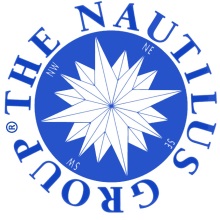 For Use With CPAs, Attorneys and Other Professional Advisors Only.  Not Intended for Retail Distribution. Advising Clients in Selecting Life Insurance Carriers in the 21st Century
6
Guarantees Matter
Promises and guarantees made to policyholders are long term and will span over several decades
Guarantees are only as good as the overall strength and claims paying ability of the company standing behind those guarantees
Sustaining a carrier’s financial strength over those decades is a key factor in the carrier’s ability to honor its guarantees
When carriers take short term investment risk or product risks for potential short term gain, it may present increased risk of financial loss to the consumer if those gains are not materialized and financial strength is materially adversely impacted
When selecting a carrier, it is crucial to understand factors that can impact a carrier’s financial strength
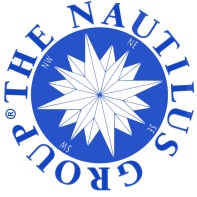 For Use With CPAs, Attorneys and Other Professional Advisors Only.  Not Intended for Retail Distribution. Advising Clients in Selecting Life Insurance Carriers in the 21st Century
7
[Speaker Notes: Presenter speaks to the statements on the slide]
Factors Affecting Overall Strength
Financial strength
One indicator is the ratio of a carrier’s total surplus to its liabilities

Carrier’s investment history and philosophy
Important to understand whether product is issued by parent or subsidiary as subsidiary’s and parent’s investment history and philosophy may differ

Preparedness for economic volatility and unforeseen regulatory requirements
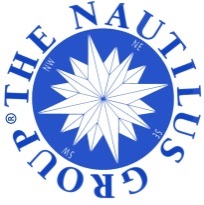 For Use With CPAs, Attorneys and Other Professional Advisors Only.  Not Intended for Retail Distribution. Advising Clients in Selecting Life Insurance Carriers in the 21st Century
8
[Speaker Notes: The greater the ratio of a carrier’s total surplus to its liabilities, the greater is the share of a carrier’s assets that would be available to meet its policyholders’ claims.

More detailed questions concerning a carrier’s investment history and philosophy and how it could potentially affect policyholders is provided further into the presentation.

Preparedness in the way of “stress testing” is discussed more fully further into the presentation.]
Factors Affecting Overall Strength (continued)
Diversity of products
Poses increased risk to stability of carrier’s financial strength when its existing book of business is heavily concentrated in certain types of financial products
Variable annuities with downside protection guarantees
Guarantees are backed by the financial strength of the issuing company and do not apply to the performance or ratings of the underlying investments of the variable annuities
Universal life products with secondary-guarantees, known more commonly as no lapse guarantee (NLG) universal life insurance 
Long term care insurance
Carrier’s business model and management style
Affects how carrier may react to changing economic forces
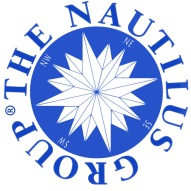 For Use With CPAs, Attorneys and Other Professional Advisors Only.  Not Intended for Retail Distribution. Advising Clients in Selecting Life Insurance Carriers in the 21st Century
9
[Speaker Notes: A carrier’s business model refers to whether the carrier is a stock company or a mutual company, as previously mentioned in the presentation.    

When it comes to management style, advisors should inquire about decisions management has taken historically about product diversification, its investment strategy (reviewing the carrier’s general portfolio investment strategy and diversification) and the degree and frequency of changes in the products the carrier offers through a variety of historical economic cycles.]
Adverse Impact to Certain Carriers’ Financial Strength From Current Economic Forces and Carrier Business Decisions
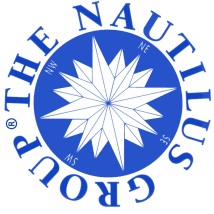 For Use With CPAs, Attorneys and Other Professional Advisors Only.  Not Intended for Retail Distribution. Advising Clients in Selecting Life Insurance Carriers in the 21st Century
10
Certain Carriers’ Concentration in NLG Market
NLG policies are designed to protect the consumer from the risk of a policy lapsing due in part to interest rates declining after the purchase of the policy
During the 2000’s, certain carriers increased their share of the universal life (UL) market by using optimistic assumptions about interest rate trends to offer NLG products with very attractive/competitive guaranteed premium amounts
Many carriers took “bets” on rising interest rates that have not materialized in part due to the Fed’s “Operation Twist”
Their miscalculations have had and will continue to have a significant negative impact on these carriers’ financial strength
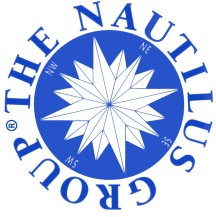 For Use With CPAs, Attorneys and Other Professional Advisors Only.  Not Intended for Retail Distribution. Advising Clients in Selecting Life Insurance Carriers in the 21st Century
11
[Speaker Notes: Presenter speaks to the statements on the slide]
Historically Low Interest Rate Environment
Federal Reserve’s “Operation Twist” 
Program to help stimulate economic growth that has manipulated short term interest rates to remain low for an otherwise unforeseen extended period of time

Net effect of artificially keeping interest rates depressed is a form of “stealth tax” on savers, including insurance companies, to help subsidize cost of borrowing to borrowers

Has placed significant pressure on many life insurance companies’ profitability
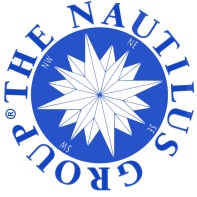 For Use With CPAs, Attorneys and Other Professional Advisors Only.  Not Intended for Retail Distribution. Advising Clients in Selecting Life Insurance Carriers in the 21st Century
12
[Speaker Notes: Presenter speaks to the statements on the slide

As to the last bullet, a life insurance company’s profitability can be significantly impacted by a period of prolonged low interest rates since the spread between the interest rate or crediting rate that the carrier is willing to pay its policyholders to remain competitive in the marketplace and the interest rate that carriers can earn on their general portfolio of investments may decrease significantly.]
Historically Low Interest Rate Environment
Federal Reserve’s “Operation Twist” (continued)
Constraining some carriers’ ability to build or increase surplus since the 2008 financial meltdown and continuing to adversely impact their financial strength

Prolonged low interest rates have also contributed to significant increases in reserve requirements for carriers with significant blocks of NLG policies, many carriers of which were already struggling to maintain levels of required reserves
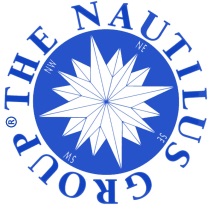 For Use With CPAs, Attorneys and Other Professional Advisors Only.  Not Intended for Retail Distribution. Advising Clients in Selecting Life Insurance Carriers in the 21st Century
13
[Speaker Notes: Presenter speaks to the statements on the slide]
Certain Carriers’ Current  Practices Creating Risks for Existing Policyholders
Many carriers who miscalculated interest rate trends are taking on riskier investments that offer potential higher returns to make up for lower than projected earnings on their fixed income investments
High risk investments however raises the risk of loss of principal
Overly aggressive investment portfolio could threaten the financial strength of the carrier if risky investments do not pay off
May present more pressure on stock companies to attain short term profitability to appease stockholders’ quarterly expectations, which may not always be aligned with the long term interests of policyholders
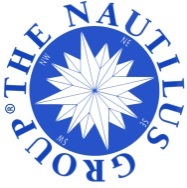 For Use With CPAs, Attorneys and Other Professional Advisors Only.  Not Intended for Retail Distribution. Advising Clients in Selecting Life Insurance Carriers in the 21st Century
14
[Speaker Notes: Presenter speaks to the statements on the slide]
Certain Carriers’ Current  Practices Creating Risks for Existing Policyholders
Many carriers for whom in recent years NLG products have represented their most significant share of sales are pivoting away from and discontinuing offering NLG products

Some carriers are reducing crediting rates on other non-guaranteed blocks of inforce business to guaranteed minimum crediting rates to help offset losses from their existing blocks of NLG business

Some carriers are divesting their unprofitable books of inforce business to purchasers who may be looking for short term returns at the expense of the interests of existing policyholders
Source: “U.S. Individual Life Insurance Sales (2013, 2nd Quarter)”, Durham & Isenberg - limra.com, 9.3.13
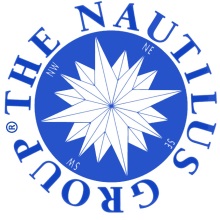 For Use With CPAs, Attorneys and Other Professional Advisors Only.  Not Intended for Retail Distribution. Advising Clients in Selecting Life Insurance Carriers in the 21st Century
15
[Speaker Notes: Presenter speaks to the statements on the slide

Additional source of generalized carrier info (for internal reference only):  Summary observations based on market research information provided by New York Life’s Competition Unit.]
Risks to the Consumer [What does this mean?]
Higher risk investments can increase risk to a carrier’s long term financial viability
With discontinuation of product lines that are no longer profitable or sustainable, this should raise concerns about the carrier’s commitment to ongoing servicing of these products for existing policyholders
Policyholder may be left with few options to exchange coverage from original carrier to more financially stable carrier if becomes necessary
Insured will be older; no guarantee of continuing insurability
NLG products build little if any cash value to facilitate an exchange for a policy with a different carrier
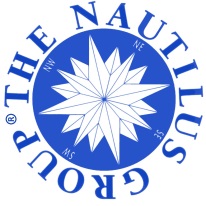 For Use With CPAs, Attorneys and Other Professional Advisors Only.  Not Intended for Retail Distribution. Advising Clients in Selecting Life Insurance Carriers in the 21st Century
16
[Speaker Notes: Presenter speaks to the statements on the slide]
Risks to the Consumer [What does this mean?]
Adverse impact on performance of other nonguaranteed products from reduction of crediting rates to guaranteed rates
Lower policy values than originally illustrated
Additional premiums may be required to maintain performance or to avoid lapsing the policy
Divestiture of blocks of unprofitable business
Consumers may lack sufficient details about the purchasers and their financial strength
Purchasers’ interest in short term gains may put long term interests of existing policyholders and performance of existing policies at risk
Instances have been reported of purchasers offering incentives to existing policyholders to settle their policies for cents on the dollar to maximize short term gain to investors who may have financed the acquisition
In most instances, would require policyholder to analyze terms of the offer
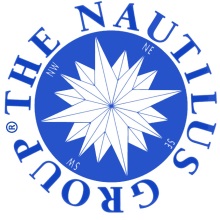 For Use With CPAs, Attorneys and Other Professional Advisors Only.  Not Intended for Retail Distribution. Advising Clients in Selecting Life Insurance Carriers in the 21st Century
17
[Speaker Notes: Presenter speaks to the statements on the slide]
Questions to Ask Carriers
Stock or mutual company?
History of carrier’s business in recent years with NLG insurance, variable annuities with downside protection guarantees and long term care insurance
Percentage of total business sold?
Frequency and numbers of changes that have been made to these products?
Is the carrier still selling these products?
Industry ratings?
If a stock company, how has the carrier’s stock price performed historically?
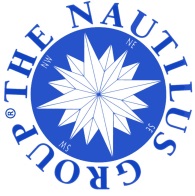 For Use With CPAs, Attorneys and Other Professional Advisors Only.  Not Intended for Retail Distribution. Advising Clients in Selecting Life Insurance Carriers in the 21st Century
18
[Speaker Notes: Presenter speaks to the questions on the slide]
Questions to Ask Carriers
Ratio of carrier’s total surplus to liabilities?

Ranking among carriers in surplus as a percentage of liabilities and in absolute dollars?

Frequency of financial stress testing, scenarios tested and results?
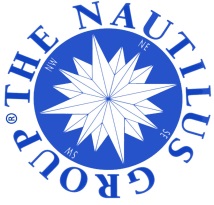 For Use With CPAs, Attorneys and Other Professional Advisors Only.  Not Intended for Retail Distribution. Advising Clients in Selecting Life Insurance Carriers in the 21st Century
19
[Speaker Notes: Presenter speaks to the questions on the slide]
Questions to Ask Carriers
Carrier’s investment strategy/philosophy
Diversification among asset classes and industries?
Concentration of portfolio investments in one or more industries or non-traditional investment products?
Research protocols?
Liquidity ratios?
Market timing strategies?
Higher risk investment strategies?
Percentage of fixed income portfolio allocated to “investment grade” and “below investment grade” securities?
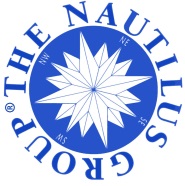 For Use With CPAs, Attorneys and Other Professional Advisors Only.  Not Intended for Retail Distribution. Advising Clients in Selecting Life Insurance Carriers in the 21st Century
20
[Speaker Notes: Presenter speaks to the questions on the slide]
Recent Regulatory Developments
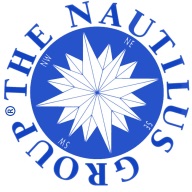 For Use With CPAs, Attorneys and Other Professional Advisors Only.  Not Intended for Retail Distribution. Advising Clients in Selecting Life Insurance Carriers in the 21st Century
21
Importance of a Carrier’s Reserves
The level of a carrier’s reserves is important to consumers because invariably a significant percentage of the carrier’s assets have claims against them from its policyholders for payment of benefits in the future
Reserves create a claim or liability against the carrier’s assets and general portfolio
To help assure the carrier will be able to financially meet policyholder claims, carriers’ reserves are calculated using approved industry methodologies
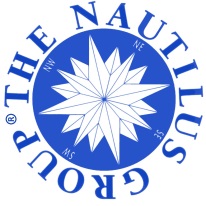 For Use With CPAs, Attorneys and Other Professional Advisors Only.  Not Intended for Retail Distribution. Advising Clients in Selecting Life Insurance Carriers in the 21st Century
22
[Speaker Notes: Presenter speaks to the statements on the slide]
National Association of Insurance Commissioners (NAIC) and A.G. 38
The NAIC is the U.S. standard-setting regulatory organization governed by the chief insurance regulators from the 50 states and US territories

In 2003, the NAIC implemented rules (known in the industry as “Actuarial Guideline XXXVIII or AG 38”) for reserve requirements for all universal life products that offer secondary-guarantees (NLG) to help create uniformity in calculating carriers’ reserve requirements
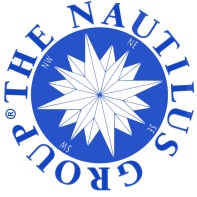 For Use With CPAs, Attorneys and Other Professional Advisors Only.  Not Intended for Retail Distribution. Advising Clients in Selecting Life Insurance Carriers in the 21st Century
23
[Speaker Notes: Presenter speaks to the statements on the slide]
Recent Tightening of Reserve Requirements
In  2012, the NAIC updated AG 38 to tighten up reserve requirements for NLG products
In 2014, the NAIC adopted additional rules, including AG 48, which together provided stricter reserve requirements on captive reinsurance transactions, including offshore insurance groups
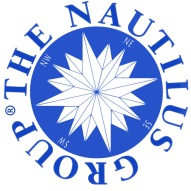 For Use With CPAs, Attorneys and Other Professional Advisors Only.  Not Intended for Retail Distribution. Advising Clients in Selecting Life Insurance Carriers in the 21st Century
24
[Speaker Notes: Additional Source:  http://www.naic.org/cipr_topics/topic_actuarial_guideline_xxxviii_ag_38.htm 
http://www.naic.takes_action_on_insurance_priorites.htm]
Impact on Certain Carriers
Most significant impact has been on carriers with heavy concentration or large blocks of business in NLG products
The new rules dramatically increased reserve requirements on existing business, putting significant constraints on these carriers’ surplus and deployable capital for future business
Amount of reserves that will be required for new NLG business has also increased significantly as a result of the tightening of reserve requirements
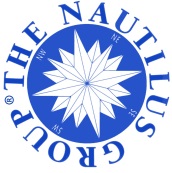 For Use With CPAs, Attorneys and Other Professional Advisors Only.  Not Intended for Retail Distribution. Advising Clients in Selecting Life Insurance Carriers in the 21st Century
25
[Speaker Notes: Presenter speaks to the statements on the slide 

Source of generalized information in bullet points above(for internal reference only):  compilations of research data provided by New York Life’s Competition Unit]
Certain Carriers’ Actions Adversely Impacting Its Policyholders
For new business
As mentioned previously, certain carriers are pivoting away from and discontinuing offering NLG products and designing and offering other lines of life products they may not have offered before
Other carriers are increasing premiums on new NLG business to help meet the new higher reserve requirements, making these products less attractive to consumers from a price perspective
Some carriers have reduced maximum face amounts on new NLG policies whose lower face amounts may not meet the needs of the policyholder
Source: “U.S. Retail Individual Life Insurance Sales Second Quarter 2013” presentation, Durham & Isenberg - LIMRA, 9.3.13
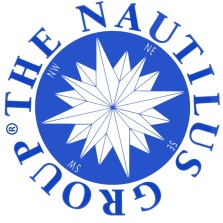 For Use With CPAs, Attorneys and Other Professional Advisors Only.  Not Intended for Retail Distribution. Advising Clients in Selecting Life Insurance Carriers in the 21st Century
26
[Speaker Notes: Presenter speaks to the statements on the slide 

Source of generalized carrier info (for internal reference only):  Summary observations based on market research information provided by New York Life’s Competition Unit.]
Certain Carriers’ Actions Adversely Impacting Its Policyholders
For existing business- Private Equity Sales
Carriers unable to raise additional capital to meet higher reserves have been reported to be divesting unsustainable books of inforce business to private equity firms 
One carrier sold its independent sales subsidiary and its block of business to a newly formed U. S. corporation established by a British investor group
As a result of this sale, it was reported the seller was able to increase its deployable capital by $1 billion and lower its reserves by $13 billion *

* Source:  Press Release “Allstate Announces The Sale Of Lincoln Benefit Life”, insurancenewsnet.com, 7.17.13
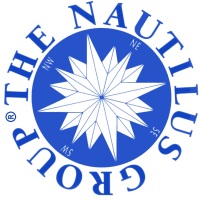 For Use With CPAs, Attorneys and Other Professional Advisors Only.  Not Intended for Retail Distribution. Advising Clients in Selecting Life Insurance Carriers in the 21st Century
27
[Speaker Notes: Source:  http://insurancenewsnet.com/oarticle/2013/07/17/allstate-announces-the-sale-of-lincoln-benefit-life-a-387535.html?topnews

NOTE:  Source info provided for reference only.  Agents may not share the source document itself with advisors or the general public.]
Risks to the Consumer
From Sales to Private Equity Investor Groups
Uncertainty about the financial goals of the investors in private equity firms, which may not be aligned with the long term protection goals and needs of the policyholders
Lack of publicly available information to help evaluate the long term financial stability of the purchaser and lack of ratings by the rating agencies
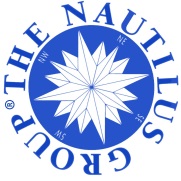 For Use With CPAs, Attorneys and Other Professional Advisors Only.  Not Intended for Retail Distribution. Advising Clients in Selecting Life Insurance Carriers in the 21st Century
28
[Speaker Notes: Presenter speaks to the statements on the slide]
Questions to Ask Carriers
Ratio of carrier’s total surplus to liabilities?
Ranking among carriers in surplus as a percentage of liabilities and in absolute dollars?
Changes made to their calculated reserves (quantified in dollars and in percentage change) under the new A.G. 38 rules?
Frequency of financial stress testing, scenarios tested and results?
Carrier offering product directly or through a subsidiary?
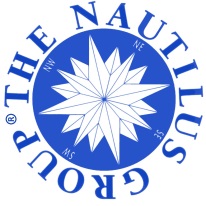 For Use With CPAs, Attorneys and Other Professional Advisors Only.  Not Intended for Retail Distribution. Advising Clients in Selecting Life Insurance Carriers in the 21st Century
29
[Speaker Notes: Presenter speaks to the questions on the slide]
Conclusions
Financial strength matters
Since guarantees are based on the claims paying ability of the carrier issuing the guarantees, financial strength of the carrier matters
In selecting a carrier, rating agency and COMDEX ratings alone may not be sufficient in today’s evolving economic, industry and regulatory environment
Consumers and their advisors are well advised to intensify their due diligence efforts to learn about carriers’ practices, business model, product offerings, management style and investment strategies
Services of experienced financial and life insurance professionals are needed and invaluable in selecting carriers with greater likelihood of still being around to honor their promises years down the road when they come due
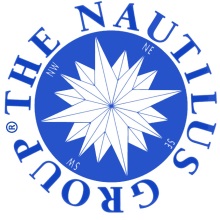 For Use With CPAs, Attorneys and Other Professional Advisors Only.  Not Intended for Retail Distribution. Advising Clients in Selecting Life Insurance Carriers in the 21st Century
30
[Speaker Notes: Presenter speaks to the statements on the slide]
Concluding One Liners
Powers of Attorney - Life insurance companies like to see “the right to exercise all rights of ownership on life insurance and/or annuity policies owned by the Principal.”
Make sure you know in advance the approximate Form 712 value of a life insurance policy, don’t assume.
Transfers (sales) of life insurance policies to Grantor Trusts can solve lots of Section 2035 and Transfer for Value problems.
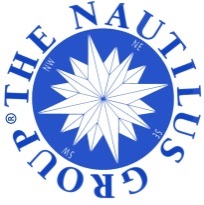 For Use With CPAs, Attorneys and Other Professional Advisors Only.  Not Intended for Retail Distribution. Advising Clients in Selecting Life Insurance Carriers in the 21st Century
31
[Speaker Notes: Presenter speaks to the statements on the slide]
Concluding One Liners
Have more successor trustees and/or governance provisions to select additional successor trustees.
Get in-force illustrations on older policies:
     - Old Whole Life policies - may have to pay more          years.
     - Universal Life policies – may lapse if cash value           runs out.
     - No Lapse Guarantee UL policies.  Nationwide          study of 8,100 policies, 2,500 were “off track”:          200 for insufficient premium payments; 725 for           skipped premiums; 1,330 for early payment of           premium.
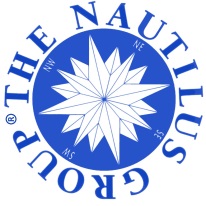 For Use With CPAs, Attorneys and Other Professional Advisors Only.  Not Intended for Retail Distribution. Advising Clients in Selecting Life Insurance Carriers in the 21st Century
32
[Speaker Notes: Presenter speaks to the statements on the slide]